Welcome to all
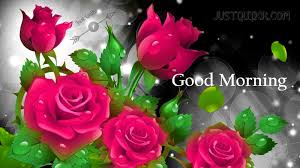 Teacher Identity
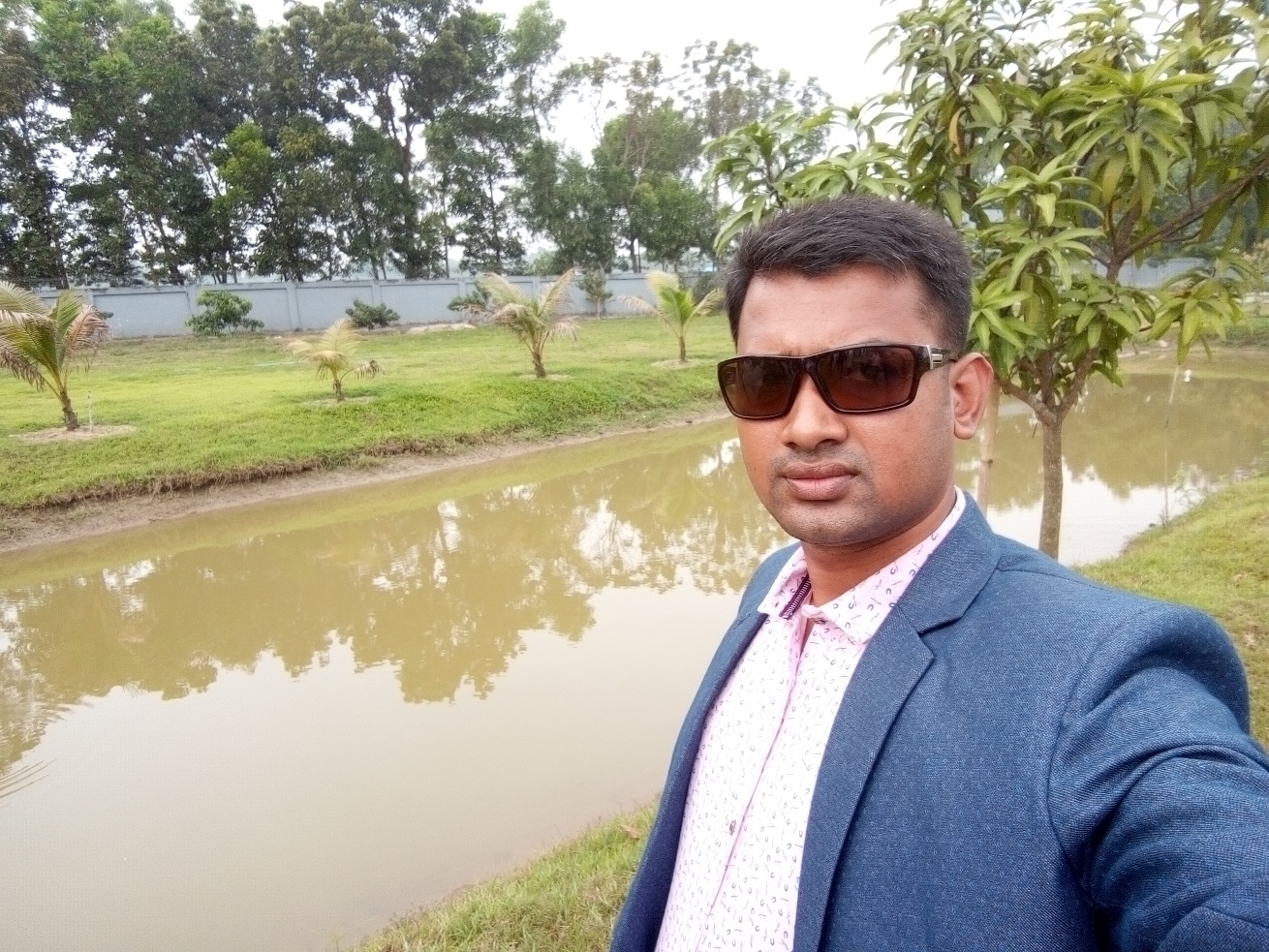 Md Manir Hossain
Assistant teacher
Vhaggha karbari para govt primary school.
Matiranga, Khagrachari.
Introducing of Lesson
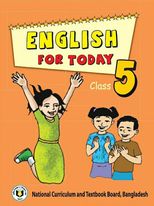 Unit – 3
Lesson- 2
Lesson’s name- Saikot’s family
 ( Saikot is in …….lions)
Learning Outcomes-

By the end of this lesson students will be able-
Listening-
1.3- to recognize which words in a sentence are stressed.
Speaking-
3.1 – to ask answer WH and Yes/ No questions.
Reading –
6.1 , to say what the speaker is doing and what others are doing.
Writing-
8.1 to make sentences using words and phrases , following instructions.
Creating safty environment-
Through greetings.
Showing picture
What are they doing?
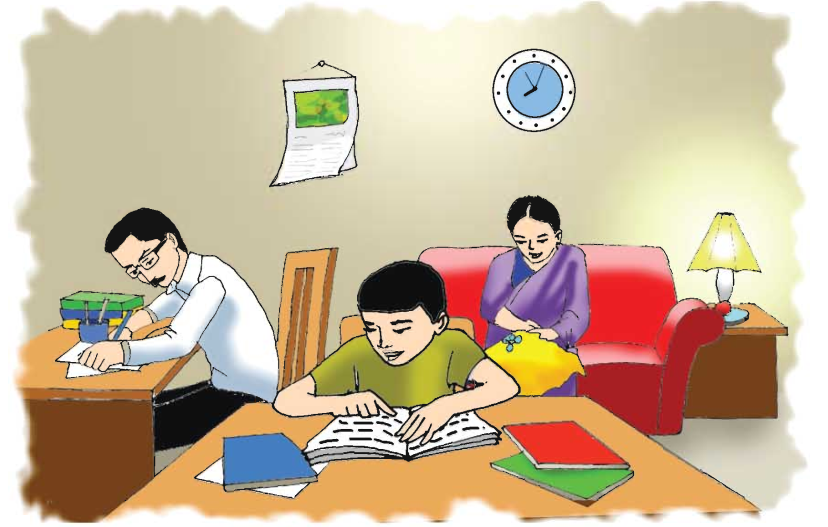 What can you see in the picture?
How many people there?
New words.

Improve, everyday , animal , especially, lion, watch
Students reading with groups-
( Teacher should be monitor and mentor)
Students silent reading for answer the following the questions-
Whole class work
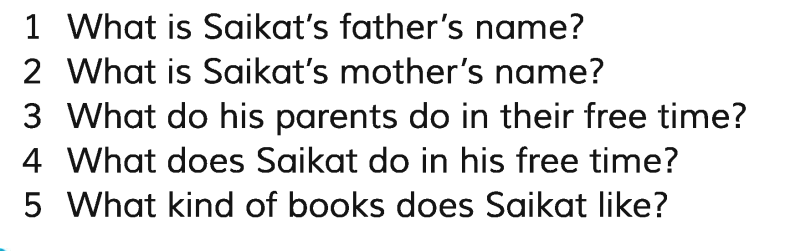 Home work
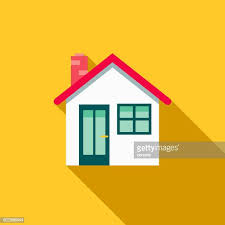 Write a paragraph within ten sentences with your’s family!
Goodbye
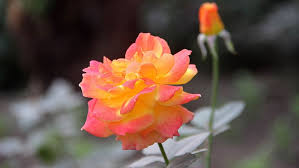